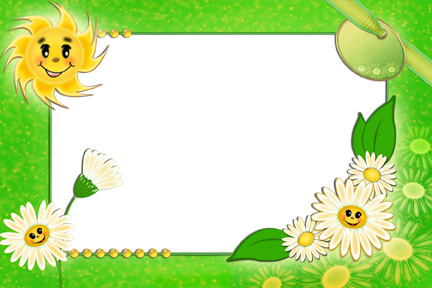 GIẤY MỜGIÂYI
KHÁM PHÁ KHOA HỌC.
BÉ TỰ GIỚI THIỆU VỀ MÌNH.
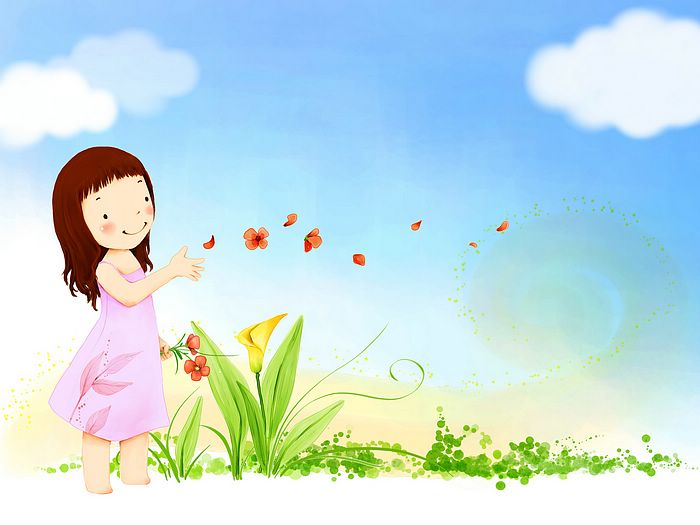 Trò chuyện cùng bé
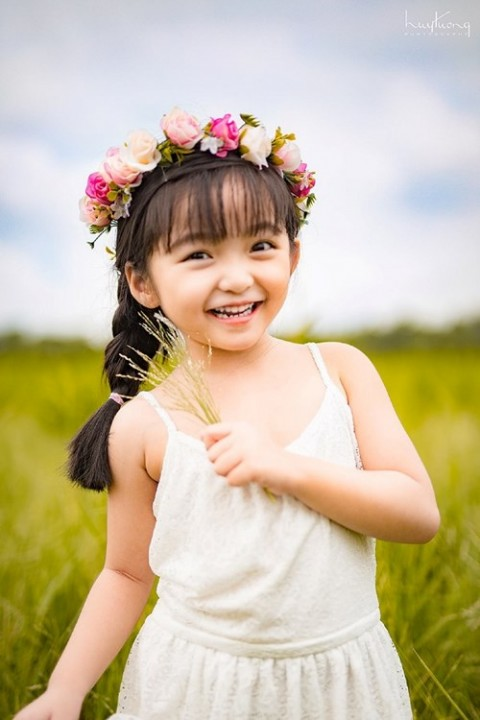 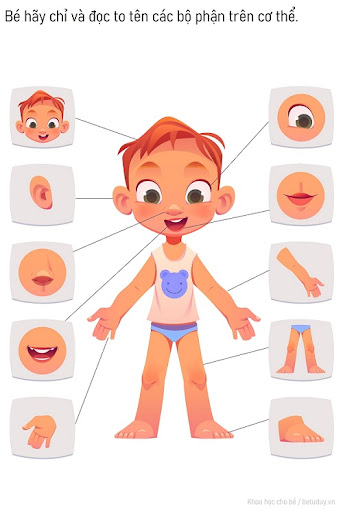 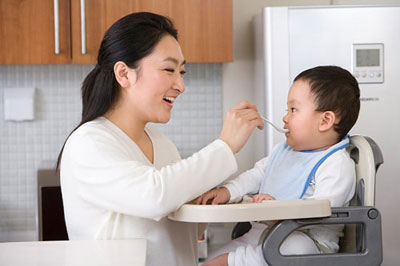 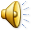 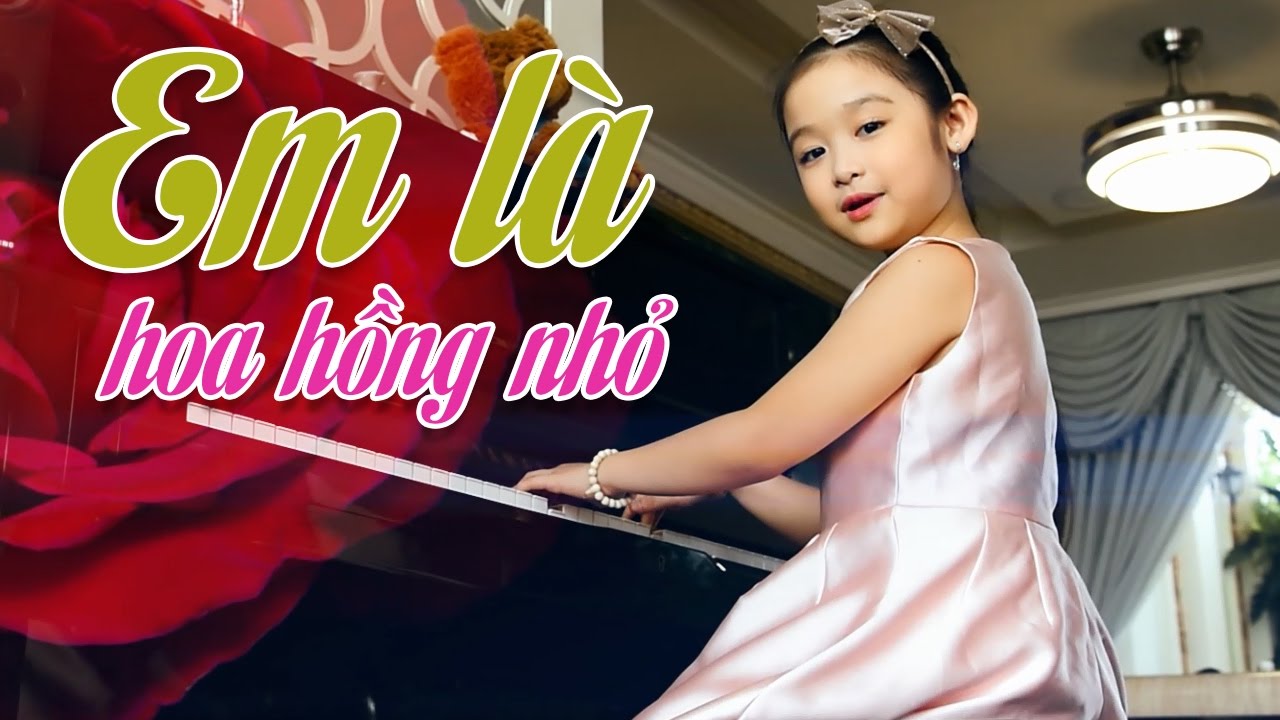 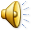 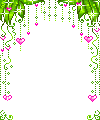 Chào tạm biệt các cô chúc các cô luôn vui vẻ và hạnh phúc!
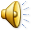